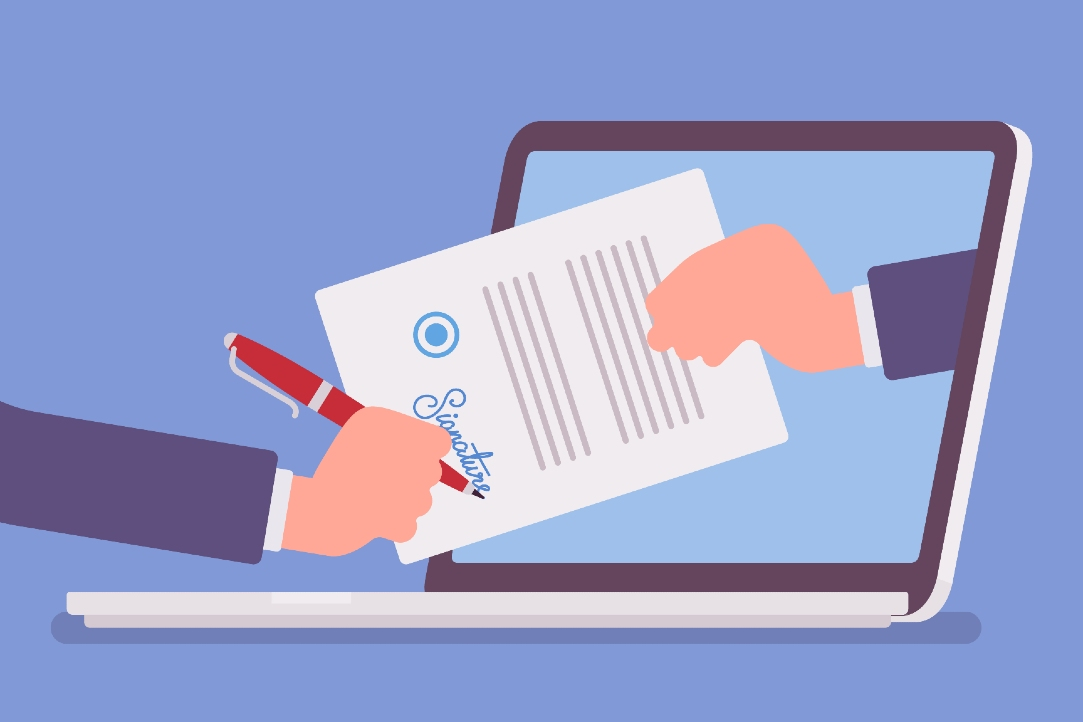 Деловое письмо
В деловых письмах превыше всего ясность и прозрачность.  Каждая фраза в них должна быть настолько четко выражена и недвусмысленна, чтобы самый большой тупица на свете не мог ее неверно истолковать и не должен быть перечитывать, чтобы понять ее смысл. 
                        Ф.Г Честерфилд
Деловое письмо
основной инструмент бизнес-общения
требования конкретности и рациональности
Письменный диалог юридических лиц, в котором решается важнейшие вопросы экономико-правовой деятельности организации.
Красивое деловое письмо способно в большей степени достигнуть поставленных целей, чем стандартизированное.
Итак,  деловое (служебное) письмо – вид официальных документов, служащих средством общения различных организаций по поводу  их деятельности.
Информационное письмо: сообщение, 
Коммерческое письмо: просьба, ответ на просьбу, запрос, ответ на запрос; оферта- ответ на предложение; претензия- ответ на претензию…..
Этикетное письмо: поздравления -- ответ на поздравление; приглашения – ответ на приглашение;    извинения, соболезнование.
Рекламное письмо
Переписка с работодателями: рекомендательное письмо,   резюме, сопроводительное письмо. 
Электронное деловое письмо
Виды деловых писем по содержанию и назначению: для чего?
Письмо-сообщение
Сопроводительное письмо
Письмо-инструкция
Гарантийное письмо
Письмо-просьба
Письмо-запрос
Оферта= письмо-предложение
Письмо-напоминание
Письмо-приглашение
Рекламация=письмо-претензия
Письмо- подтверждение
Письмо-благодарность
Письмо-ответ
Необходимость  сообщить…гарантировать.. 
                     информировать, просить, ответить на просьбу…..
Цели, задачи и нюансы
ситуации каждый раз диктуют свои условия для создания делового послания.  
«Что я хочу сказать этим письмом?» или «Что мне необходимо сказать этим письмом адресату?». 
Закончив текст, хорошо бы перечитать его и попытаться поставить себя на место получателя.
Стандартные фразы
этикетные ритуалы: Уважаемые, дорогие, благодарю, выражаю надежду, выражаем благодарность, желаем успехов, приносим извинения, выражаем соболезнование; с уважением,  искренне Ваш
сообщения: сообщаем, ставим Вас в известность, извещаем, уведомляем;
подтверждения, заявления: подтверждаем, заверяем, заявляем, объявляем;
требования, просьбы: приказываю, постановляю, настаиваем, прошу, обращаемся к Вам с просьбой;
обещания: гарантируем, заверяем, обязуемся;
напоминания: напоминаем;
предложения: предлагаем.
Какой тип письма в ситуации…?
Какое письмо направит вам деловой партнер, если вы не подтвердили получение его письма?
Вашему предприятию необходимо получить каталог офисной ортехники. Какое письмо нужно направить в соответствующую торговую фирму?
В университете проводят научную конференцию. Какие письма рассылает оргкомитет?
На вашем предприятии сломался токарный станок, недавно приобретенный. Какое письмо направите на завод-изготовитель?
Какое письмо напишет руководство предприятия, получившего новые образцы   продукции?
Какое письмо Вы пишите преподавателю, когда отправляете  по эл.почте файл с выполненным заданием?
Различие стандартности и вежливости(простоты)
«Это приводит к усложнению и запутыванию учета, а также способствует увеличению издержек».
«За счет улучшения организации погашения задолженности по выплате зарплаты, компания добилась улучшения культуры обслуживания покупателей, что в свою очередь повлияло на увеличение товарооборота и показатели валовой прибыли».
«Это усложняет и запутывает учет, увеличивает издержки» .

«Своевременная выплата заработной платы повлияла на качество обслуживания покупателей, что отразилось на увеличении товарооборота и росте валовой прибыли».
Эмоционально-окрашенная формулировка 
Эмоциональная окраска в деловой переписке носит скорее характер вежливости и «очеловечивания» достаточно сухого официально-делового стиля.
«Мы чрезвычайно благодарны Вам и специалистам ОАО «Флиппер» за тщательную проработку предложенного нами проекта договора на выполнение строительно-монтажных работ».
«В случае Вашего отказа от пересмотра указанных пунктов Приложения мы, к сожалению, вынуждены будем отказаться от сотрудничества с Вашей торговой компанией».
Негатив в позитивном ключе
«Мы очень благодарны Вам за оперативность в работе, за принятие во внимание наших пожеланий, а также за активный поиск компромисса в вопросе о размере аванса. К сожалению, предлагаемый Вами новый вариант размера авансового платежа (25 % от общей стоимости транспортных услуг) является для нас неприемлемым. Эта сумма представляется необоснованно завышенной. По нашему мнению, современная практика договорных отношений при предоставлении услуг подобного рода не оперирует авансовыми платежами свыше 7 %».
Композиция делового письма   трехчастна.
Первая часть вводная (зачин)=преамбула: обращение 
                                                                                     и цель. 
Вторая часть основная, информативная.
Третья часть заключительная, резюмирует информацию и содержит пожелания дальнейшего сотрудничества.
Все речевые действия в деловом общении:  просьбы, сообщения, предложения и подтверждения.
:
Деловые письма
Речевые конструкции
Структура текста
Шаблонные фразы для деловой переписки
Во-первых... Прежде всего...
Во-вторых... Затем...
В-третьих... В заключение...
Переходя к следующему вопросу...
Что касается вопроса о...
Учитывая все вышесказанное...
Исходя из вышесказанного...
В связи с необходимостью вернуться к вопросу о...
Подводя итоги, необходимо подчеркнуть...
В заключение выражаем надежду на...
В заключение хотим напомнить Вам о...
Стандартные выражения деловой переписки
Стандартные выражения, указывающие на причину
По причине задержки оплаты...
В связи с неполучением счета-фактуры...
Ввиду несоответствия Ваших действий ранее принятым договоренностям...
Ввиду задержки получения груза...
Вследствие изменения цен на энергоносители...
Учитывая, что производственные показатели снизились на...
Учитывая социальную значимость объекта...
При ссылках
Ссылаясь на Вашe письмо от...
В соответствии с достигнутой ранее договоренностью...
Ссылаясь на Ваш запрос от...
Ссылаясь на устную договоренность...
В ответ на Ваше письмо (запрос)...
В соответствии с нашей договоренностью...
На основании нашего телефонного разговора...
На основании устной договоренности...
Согласно постановлению правительства...
Согласно Вашей просьбе...
Согласно протоколу о взаимных поставках...
Согласно спецификации...
Ссылаясь на переговоры...
Указание на цель
В целяx скорейшего решения вопроса...
В целях выполнения распоряжения...
Для согласования спорных вопросов...
Для согласования вопросов участия...
Для наиболее полного освещения деятельности Вашей oрганизации в СМИ.
Для решения спорных вопросов...
В целях безопасности прохождения груза...
В ответ на Ваш запрос...
Во избежание конфликтных ситуаций...
Структура делового письма
Преамбула 
ОБРАЩЕНИЕ. Уважаемый Сергей Сергеевич, здравствуйте!  Я пишу Вам с целью выразить своё неудовольствие качеством сырья для производства мебели, которую Ваша компания поставляет нам, и рассчитываю на Ваши действия, направленные на скорейшее изменение ситуации к лучшему и возмещение причинённых нам убытков.
Основной текст
На протяжении последнего месяца, начиная со второго июня текущего года, 10-15% от каждой партии вашего сырья составляет брак. Данные факты были надлежащим образом оформлены специалистами нашей компании. Копии документов прилагаются к данному письму. Убытки нашей компании в связи с получением бракованного сырья составляют порядка 1 млн. рублей. Мы сотрудничаем с ООО «Конкорд» на протяжении уже пяти лет, и до сих пор у нас не было причин для нареканий. В данной ситуации мы настаиваем на полном возмещении наших убытков. При необходимости мы готовы провести совместную экспертизу забракованного сырья.
Заключение
 Уверен, что Вы разберётесь в данной ситуации, и в ближайшем будущем наше сотрудничество войдёт в привычное русло.
Подпись
 С уважением,
Генеральный директор мебельной фабрики «Заря»       подпись        /Киселёв А.Д./
Благодарственное письмо
Уважаемый Валерий Николаевич!
Выражаю Вам слова искренней благодарности за взаимное сотрудничество и оказанную помощь в обеспечении моей деятельности как депутата Государственной Думы Федерального Собрания Российской Федерации IV созыва.
Законодательные инициативы, экспертиза законопроектов, сотни ответов и писем по решению насущных проблем граждан, встречи с профессиональными сообществами по обсуждению принципиальных вопросов – все это было бы невозможно без Вашего деятельного участия и поддержки со стороны Вашего Профсоюза. Высоко ценю Ваш энтузиазм, ответственность и высокий профессионализм.
Желаю Вам и членам Вашего Профсоюза дальнейших успехов в работе, экономической стабильности, уверенности в своих силах! 
Крепкого здоровья, благополучия Вам и Вашим Близким!
 
Депутат Государственной Думы                                Р. М. Бадалов
Сопроводительное письмо к  резюме
Добрый день, уважаемая Татьяна! 
На сайте http://hh.ru я узнал, что в Вашей компании открыта вакансия торгового представителя. Ознакомившись с перечнем квалификационных требований, я пришел к выводу, что могу претендовать на данную должность, учитывая тот факт, что уже почти 2 года работаю в сфере продаж, при этом эффективно выполняя поставленные передо мной планы и задачи.
Более детальную информацию о моих обязанностях и достижениях на должности торгового представителя Вы можете увидеть в приложенном резюме. С удовольствием приму предложение встретиться с Вами и рассказать более подробно о своем профессиональном опыте работы и возможном потенциале. Вы можете связаться со мной по телефону (495) 111-11-11.
Заранее благодарю Вас за внимание к письму и уделенное моей кандидатуре время.
С уважением, 
Комаров Юрий Викторович
Добрый день, уважаемая Ольга Федоровна!
       Предоставляю Вам документ, содержащий заявление по поводу экзаменационной сессии. Более детальную информацию Вы можете увидеть в приложенном файле. Прошу ознакомиться с данным документом.  Вы можете связаться со мной по телефону +7 912 377 41 41, либо по электронной почте nearlyjoe.re@gmail.com. 
         Заранее благодарю Вас за внимание к моему письму и уделенное время.
С уважением, 
Балезина Виктория Константиновна, студентка группы ПР-11
Редактирование!     Сопроводительное письмо к расписке
Добрый день, уважаемая Ольга Фёдоровна!

       Согласно Вашей просьбе, которую Вы озвучили на паре 21.12.2021, о составлении и отправке Вам на почту расписки на тему «Экзаменационная сессия», прикрепляю к данному письму расписку, написанную мной, Тюлюпиной Натальей Максимовной, студенткой первого курса Института химии и проблем устойчивого развития, группы ПР-11, Химико-технологического университета им. Д. И. Менделеева.
Заранее благодарю Вас за внимание к письму.
С уважением,
Тюлюпина Наталья Максимовна
Редактирование !  Сопроводительное письмо

Добрый день, уважаемая Тарасова Наталия Павловна!
      Я пишу вам с просьбой о предоставлении возможности переноса экзамена по предмету основы информационных технологий. Иванова Ксения Ивановна, студентка 1 курса Института химии и проблем устойчивого развития, к сожалению, на момент сдачи этого экзамена будет находиться на плановой операции и не сможет сдать экзамен в назначенный день.
      Понимаем вашу занятость, но просим вас предоставить возможность Ивановой Ксении сдать этот экзамен в назначенную вами другую дату. Расписка о получении документов от медицинского учреждения прилагается к этому письму. Эти документы я могу вам предоставить лично ввиду плохого самочувствия Ивановой Ксении. Надеемся на ваше понимание.
С уважением,
Ясинская Екатерина Андреевна
Редактирование
В деканат ТНВиВМ
Лемешеву Д.И.

Уважаемый Дмитрий Иванович!

      Хотелось бы уточнить сроки и форму проведения зачетной недели и сессии, в связи с высоким процентом заболевших коронавирусом среди нашей группы. Просим принять решение по данному вопросу и закрепить его соответствующим приказом.

С уважением, Староста группы ТО-32   Романова А.
Проанализируйте текст ДП
Москва, 107045, Каланчевская ул., 21, 
АО «Салют» 3 марта 1995г.
Уважаемые господа!
 Просим известить нас, сможете ли Вы поставить оргтехнику для нашей фирмы. Поставку необходимо осуществить в течение одного месяца после размещения заказа. При условии конкурентоспособных цен и гарантии быстрой доставки мы хотели бы разместить заказ в Вашей компании. 
 Ждем скорейшего ответа. Надеемся на положительный ответ и на то, что наши будущие деловые связи окажутся взаимовыгодными.
 С уважением
 Заместитель директора по маркетингу                                                    Петров А. З.
Общие рекомендации  для электронного письма
Почта отправителя – Почтовый адрес должен иметь название содержащее фамилию и инициалы. (ivanov@mail.ru) 
Своевременность - желательно отправлять письмо заранее или в срок установленный преподавателем. 
Лаконичность - к сожалению большинство преподавателей занятые люди, и им некогда читать большое письмо, выискивая там главную информацию. 
Вежливость – преподаватель как правило старше по возрасту и по должности, поэтому необходимо писать письмо соблюдая правила этикета.
Структура электронного письма
Тема письма – письмо обязательно должно иметь тему, иначе оно попадет в СПАМ. Кроме того тема должна отражать содержание письма, благодаря этому они  могут быть отсортированы получателем. ( Иванов Иван группа А-11  КР. №3) 
Обращение – должно быть нейтральным (Здравствуйте,  Мария Ивановна !) 
Основная часть  – не нужно завуалировать мысли, нужно по существу изложить просьбу, предложение или ответ на вопрос.  (Прошу Вас по подробней объяснить «Трагедию общинных пастбищ») 
Заключение – закончить желательно нейтрально  (С уважением, Иванов Иван.)  
Вложения – должны бать переименованы ( не «Курсач готовый», а 
«Курсовая работа Лингвистические особенности русского языка»)
Пример
Пример
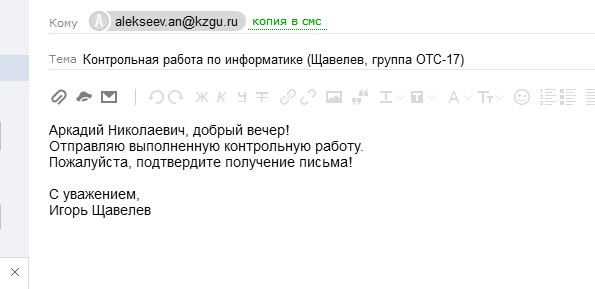 Примеры писем студентов для редактирования
1. Здравствуйте, Ольга Фёдоровна!  Я, Фатаймухина Евгения, студентка заочного отделения 1 курса РХТУ, специальность "Менеджмент". Прикрепила документ с выполненным практическим заданием.Искренне Ваша Евгения Фатаймухина
 2. Здравствуйте, я ученик РХТУ , 1 курса , группа : экз-11Присылаю вам работу за 1 семестр по дисциплине"русский язык и культура речи".
3. Здравствуйте, я извиняюсь что не вовремя.Просто не было доступа к ноутбуку на котором было д/з.Доржи Хохлашов
Редактирование
Письмо-прошение 
Здравствуйте!
      Обращаюсь к Вам с просьбой войти в мое положение из-за отсутствия при проставлении зачетов ввиду отмены рейса самолета.
     Могу ли я просить, Вас принять мою зачетку для проставления оценки из рук моей однокурсницы, без моего зримого присутствия? 
      Буду Вам крайне признательна и благодарна за любой ответ.
       Билет, информацию по отмене рейса и доверенное письмо прилагаю к сообщению.
 
     студентка группы ПР-11    Николенко.В
21.12.2021
Составление на основе данной информации делового письма (какого вида ?)
Начальнику цеха Стриганову В.А. 
 Обращаюсь к Вам с настоящей докладной по следующему поводу. Контрольные испытания отремонтированных наших участком приборов требуют иногда оставления на кратковременную сверхурочную работу слесарей наладчиков. Мы подчас сталкиваемся с трудностями при оформлении сверхурочных бухгалтерией. Поэтому Вам срочно необходимо разобраться в этом вопросе и обеспечить принятие нужных мер, касающихся сказанного мною выше. 
Начальник участка И. Смирнов
Составьте деловое письмо ( какой вид?)
Преподавателю кафедры русского языка Летяговой Т.В.
Уважаемая Татьяна Викторовна! Простите меня за то, что я не пришел на дополнительные занятия по русскому языку. У меня болел живот. В следующий раз я буду на занятиях.
С уважением Наинг Со.
5 апреля 2022 года
Домашнее задание
Составьте деловое письмо с целью ( на выбор):
Информировать руководителей низшего звена об изменениях в  оплате труда сотрудников  в связи с инфляцией.
Предложение  о желании заключить сделку о поставках нового продукта.
Напишите деловое  письмо, рекламирующее образовательную деятельность вуза.